Creating A Legacy of Our Own
By Jordan Manlove
Outline
Purpose
Legacy
Methods 
used for gathering information
Topics
Summary of summer
Project flow
Attire
Meetings
Acknowledgments
To create an intern guidebook to allow for smoother transition into Summer Internship
Purpose
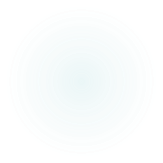 Project Explanation
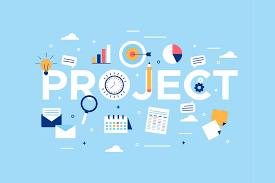 An intern guidebook
Summary of Summer
Project Explanation
Assignments
Attire
Meetings
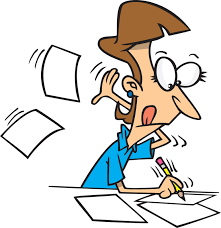 Guidebook : Methods
Research of similar books online
Guideline Book
School Policy Guidebooks
Interviewed Other Interns
Gained Feedback from
Added corrections
Methods:  Continuation
Met with
 ECHO Team
Formatted in LM style
Discussed updates to page from communication standpoint
Exchange of Ideas, Suggestions, and Implementations
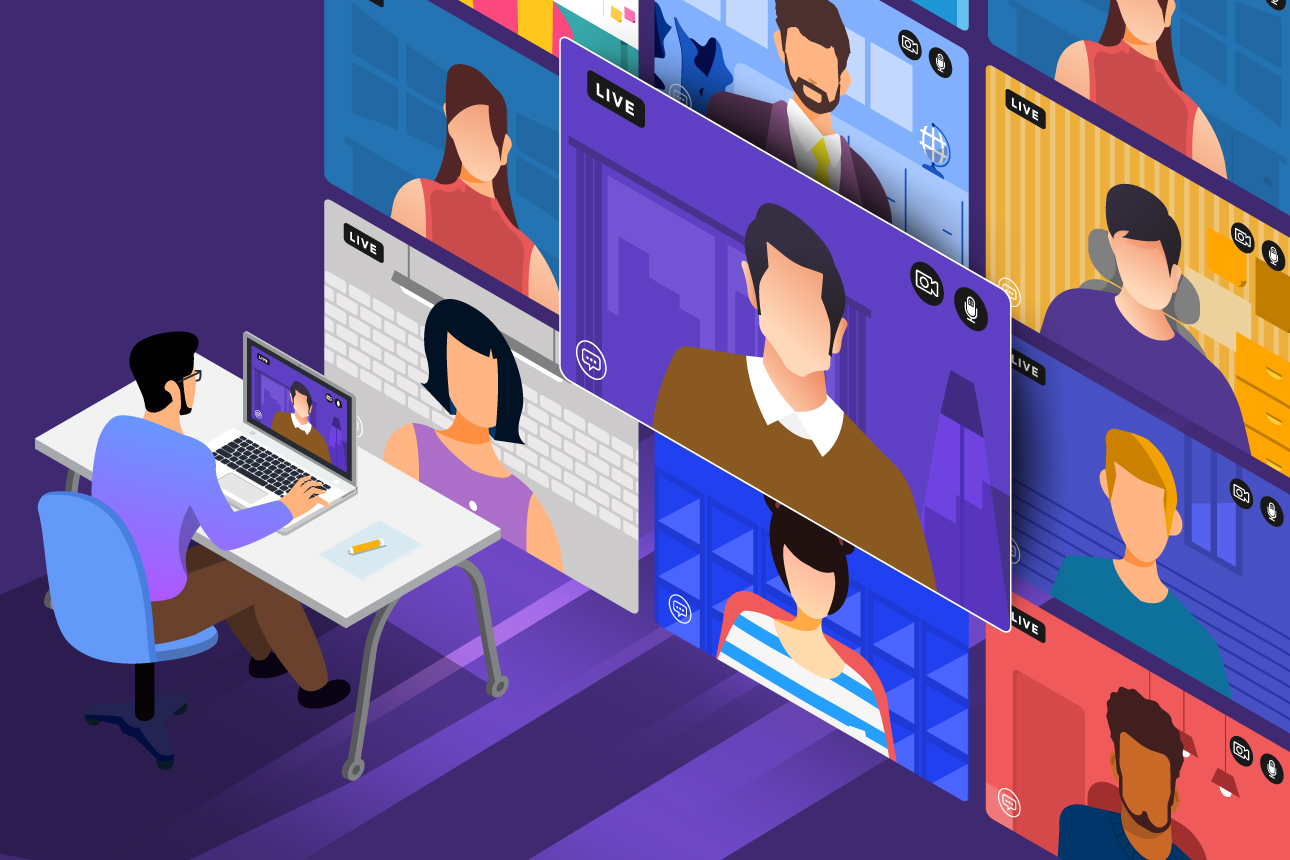 Topics
Summary of Summer
Explanation of Projects
Appropriate Attire
Office
Lab
Meetings
	Company Meetings
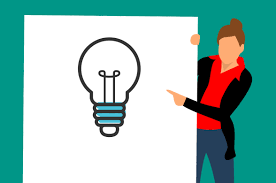 Intern/Mentor Intro Meetings
Summary Of Summer
Intern expectations down on paper
Interns are expected to: 
Complete all projects assigned to them by the associated due date
Monitor, track, and record their hours of work completed
Submit any requested documents related to the internship
Meet weekly with mentors to give update on work (up to mentor’s discretion)
Attend any/all meetings at request of mentor
Give accompanying presentation with projects at end of internship
Treat Internship with utmost seriousness, as well as bring a professional mindset
Research Project
Attire
Field Attire
Hiking Boots
Hats
Long sleeve shirt
Breathable shirt
Hiking pants
Jeans
Light jacket
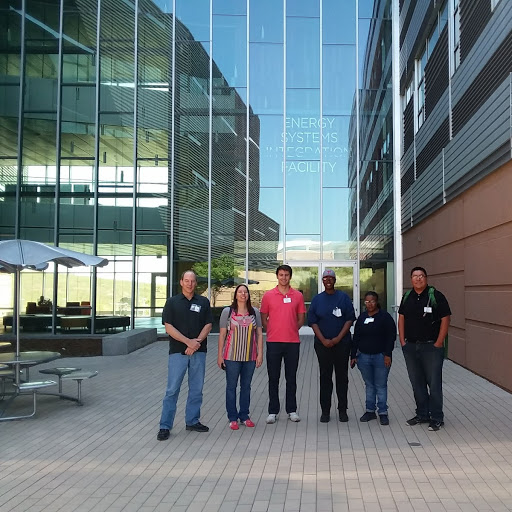 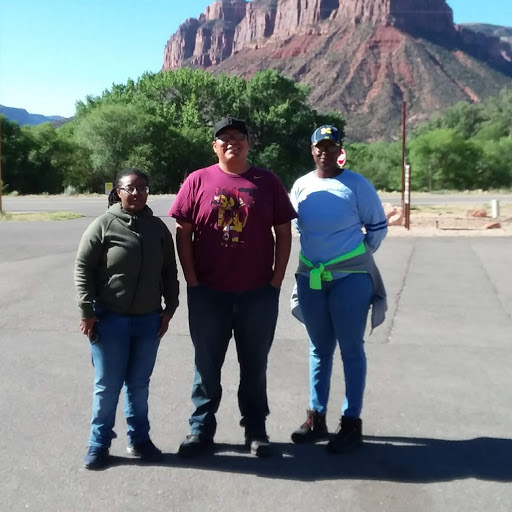 Office Attire
Polo
Slacks
Khakis
Blouse
Skirts
Jeans
Meetings
Discusses meeting types
LM 20.1
Internal team meeting
Technical Topics
Open to LM, tech topics discussed
All Hands
Highly recommended to company

Summaries of each meeting, expectations
Ex :
Team Meetings that help you learn about what company does
Time : Every Tuesday @ 2PM MST
Collaborations/Acknowledgments
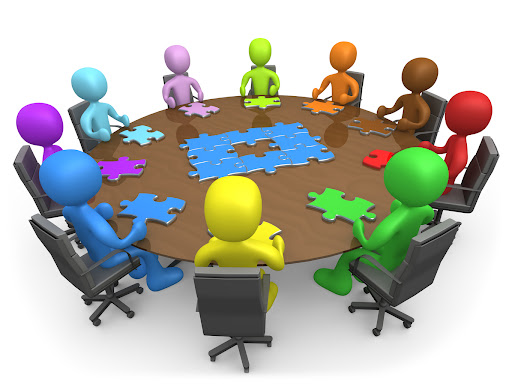 Angelita Denny
 Jennifer Harris – RSI PA
 Erica Green – RSI PA
 Interns
 Olivia Bustillo - FIU Student
 Eduardo Rojas – FIU Student
 Kayla Brown – MES Student
Takeaways
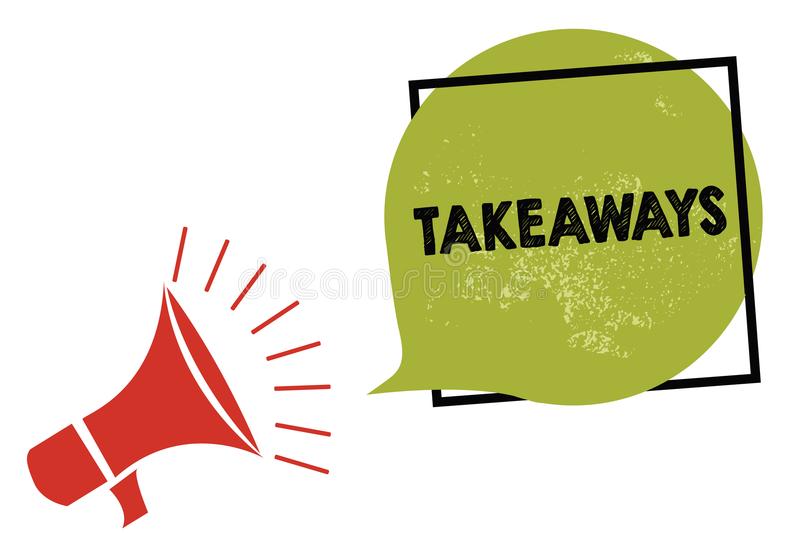 More Motivated
Work from scratch
Professional Growth
Self Independent
Learned how to do Independent work
References
https://info.parkerdewey.com/internship-hnadbook
https://ela.nmsu.edu/files/2016/02/Student-Internship-Handbook_Feb416.pdf
https://www.coeaerospace.com/wp-content/uploads/2016/12/Employer-Internship-Handbook.pdf
Thank You
Any Questions?